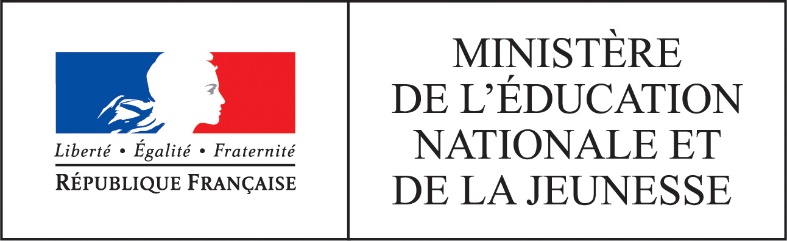 Rénovation des diplômes du bâtiment et des travaux publics (BTP) de niveaux 5 et 4
Présentation des référentiels des spécialités
  Monteur en Installations Sanitaires (MIS)
 et Monteur en Installations Thermiques (MIT)
de CAP
PNF 17/12/2018 Lycée RASPAIL, PARIS
Arrêtés de création des 2 CAP
Arrêté du 11 avril 2018 portant création de la spécialité « monteur en installations sanitaires » de CAP

 JORF n°0107 du 10 mai 2018 texte n° 28



Arrêté du 11 avril 2018 portant création de la spécialité « monteur en installations thermiques » de CAP

 JORF n°0107 du 10 mai 2018 texte n° 29
Domaine d’intervention et Activités
Interventions dans le domaine du bâtiment : pour des travaux neufs,de rénovation et de réhabilitation (résidentiel, tertiaire, services, loisirs, industriels, agricoles, commerciaux…)


Interventions tout au long de la durée de vie du bâtiment : connaissance des principes généraux de construction et identification des phases de préparation, de réalisation des travaux de bâtiment
Domaine d’intervention et Activités
Réalisation d’activités

Pour contribuer au confort et à l’hygiène des occupants

Tout en

Respectant les exigences règlementaires (énergétiques, environnementales, de sécurité…)
Intervenant sur site/chantier en co-activité avec les autres corps de métiers
Intégrant dans ses activités les enjeux de la transition énergétique et de la transition numérique
Installations et équipements caractéristiques
Monteur en installations thermiques

Chaudière ou poêle à bois 
Pompes à chaleur
Installation solaire thermique individuelle
…
Fluides caloporteurs, combustible, eau sanitaire
Combustible solide
Cuivre, acier, multicouche, PER…
Monteur en installations sanitaires

Chauffe-eau thermodynamique en habitat individuel
Chauffe-eau solaire individuel
Chauffe-eau électrique
…
Eau froide sanitaire, eau de pluie, eau chaude sanitaire, gaz, air comprimé, RIA
Cuivre, multicouche, PER, polyéthylène, acier galvanisé, acier inoxydable, PVC pression
Bouclage ECS
Installations et équipements caractéristiques
Monteur en installations sanitaires

Appareils à usage domestique, collectif
Appareils adaptés aux personnes à mobilité réduite
Balnéothérapie, SPA
Eaux grises, eaux noires, eaux pluviales
Matériaux : fonte, PVC à joint, PVC à coller …
Ventilation naturelle, ventilation mécanique simple flux et double flux en habitat individuel
Monteur en installations thermiques

Radiateur à eau chaude, aérotherme, panneau rayonnant, plancher chauffant…
Systèmes de traitement d’eau des réseaux 
Systèmes de régulation des installations thermiques.
Ventilation naturelle, ventilation mécanique simple flux et double flux en habitat individuel
MIS et MIT : 4 activités / 18 tâches professionnelles
Référentiel des Activités Professionnelles

Communication : 					4 tâches
Préparation :    					3 tâches
Réalisation :     					6 tâches
Contrôle, mise en service, maintenance 	5 tâches

 Avec pour chaque tâche, 3 niveaux d’implication
MIS et MIT : 4 capacités / 16 compétences
Référentiel de Certification

Communiquer : 	2 compétences
Compléter et transmettre des documents 	BC1 / UP1
Échanger et rendre compte oralement 			 BC3 / UP3
Préparer :    	3 compétences
Décoder un dossier technique d’installation	BC1 / UP1
Choisir les matériels et les outillages	BC1 / UP1
Déterminer les fournitures nécessaires à la réalisation 	BC2/ UP2
MIS et MIT : 4 capacités / 16 compétences
Réaliser : 	7 compétences
Organiser son intervention 				BC2/ UP2
Sécuriser son intervention 				BC2/ UP2
Réceptionner les approvisionnements 			BC2/ UP2
Équiper les appareils 					BC2/ UP2
Implanter l’installation 					BC2/ UP2
Installer les supports et les appareils 			BC2/ UP2
Assembler et raccorder les réseaux 			BC2/ UP2
Contrôler, mettre en service, maintenir :   	 4 compétences
Contrôler le travail réalisé 				BC2/ UP2
Réaliser une mise en service					BC3/UP3
Appliquer une procédure de maintenance préventive			BC3/UP3
Effectuer une opération de maintenance corrective			BC3/UP3
MIS et MIT : 2 pôles de savoirs associés
Pôle 1 : Connaissance du monde professionnel
 8 savoirs associés transversaux

Pôle 2 : Connaissances scientifiques et techniques
MIS
 8 savoirs associés spécifiques
MIT
 8 savoirs associés spécifiques
MIS  et MIT : Les unités constitutives du diplôme
3 unités professionnelles   3 blocs de compétences
UP1 – BC 1 : Étude et préparation d’une intervention
UP2 – BC 2 : Réalisation d’un ouvrage courant
UP3 – BC 3 : Réalisation de travaux spécifiques 

4 unités générales   4 blocs de compétences
UG1 – BC : Français, Histoire-Géo. et EMC
UG2 – BC : Mathématiques, Sc. physiques et chimiques
UG3 – BC : Éducation physique et sportive
UG4 – BC : Langue vivante étrangère : anglais
MIS  et MIT : Le règlement d’examen
3 épreuves professionnelles   3 unités professionnelles
EP1 : Étude et préparation d’une intervention	Coef. 4
EP2 : Réalisation d’un ouvrage courant	Coef. 9 (dont 1 PSE)
EP3 : Réalisation de travaux spécifiques 	Coef. 2

4 épreuves générales   4 unités générales
EG1 : Français, histoire-géo. et EMC	Coef. 3
EG2 : Mathématiques, Sc. physiques et chimiques	Coef. 2
EG3 : Éducation physique et sportive	Coef. 1
EG4 : Langue vivante étrangère : anglais	Coef. 1
MIS  et MIT : La définition des épreuves
Les épreuves professionnelles
EP1 : Étude et préparation d’une intervention :
Evaluation ponctuelle : épreuve écrite de 3 h
Evaluation par CCF : 1 situation en centre de formation

EP2 : Réalisation d’un ouvrage courant :
Evaluation ponctuelle : épreuve écrite et pratique de 1 h + 14 h
Evaluation par CCF : 2 sit. :1 en centre de formation et 1 en entreprise
+ Épreuve de Prévention – Santé – Environnement 

EP3 : Réalisation de travaux spécifiques :
Evaluation ponctuelle : épreuve orale et pratique de 15 min. + 2 h 45
Evaluation par CCF : 1 situation en centre de formation
MIS  et MIT : La définition des épreuves
Épreuve de Prévention – Santé – Environnement 

Les épreuves générales
EG1 : Français, histoire-géo. et enseignement moral et civique
EG2 : Mathématiques, Sc. physiques et chimiques
EG3 : Éducation physique et sportive
EG4 : Langue vivante étrangère : anglais
Merci pour votre attention.